Comprehensive Test of Nonverbal Intelligence, Second Edition (CTONI-2)Donald D. Hammill, Nils A. Pearson, and J. Lee Wiederholt
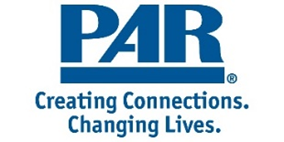 Overview
The CTONI-2 uses nonverbal formats to measure general intelligence of children and adults whose performance on traditional tests might be adversely affected by subtle or overt impairments involving language or motor abilities. 
Nonverbal tests are designed to access all manner of abilities by using formats that minimize the influence of oral or written language. 
The test model depicts three related high-order cognitive abilities that are measured on the CTONI-2 (analogies, categories, and sequences) and two contexts in which abilities are measured (pictorial objects and geometric designed)
The floor present effects present in the first edition have been eliminated. 
Administration
The CTONI-2 is appropriate for use with individuals between the ages of 6-0 and 89-11 who can understand the instructions, are capable of making a pointing response, are familiar with printed pictures and forms, and especially can pass at least one of the practice items on a subtest. 
Both familiar and unfamiliar stimuli are used.
Two different types of stimuli are used: pictures of familiar objects (e.g. people, toys, animals) and geometric designs (i.e. unfamiliar sketches and drawings).
When administering the CTONI-2, whenever feasible use the simple English language instructions provided in the manual or oral instructions provided in Appendix E for the other languages frequently spoken with the United States. 
The time required to give all six subtests typically varies from 40 to 60 minutes. 
The instructions may be administered orally or by gestures, pantomime, and sign language.
Scoring and Reporting 
Test until the ceiling is reached (i.e. three consecutive responses are incorrect). Each item answered correctly up to the ceiling item given 1 point. 
The CTONI-2 yields four types of normative scores: age equivalents, percentile ranks, scaled scores, and composite indexes.
Administration
The CTONI uses nonverbal formats to measure general intelligence of children and adults whose performance of traditional tests may be adversely affected by subtle language or motor impairments.
Made for individuals ages 6-0 and 89-11 years
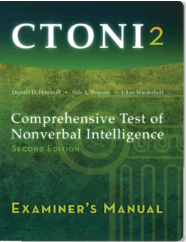 Reliability, Validity, and Norms
Normative data, collected in 2007 and 2008 were based on a large representative national sample (N = 2,827) that was stratified by age. 
Reliability coefficients of the composite are mostly in the .90s, with a few in the high .80s. The CTONI-2 correlates with most well-known intelligence tests in the high .70s.
A rationale for the formats and items of each subtest provided. 
The validity of the items is reinforced by the results of differential item functioning analyses used to show the absence of bias in a test’s items.